我读人物通讯
【学习目标】

能区分消息、通讯、特写、新闻评论等体裁；阅读单元的三篇人物通讯，梳理其内容和写法，探究人物通讯的体裁特点。
《喜看稻菽千重浪——记首届国家最高科技奖获得者袁隆平》
活动一：
画出反映课文内容、写法的思维导图，组织小组评选、班级展示。
提示：勾画圈点自己感兴趣的或画思维导图所需的词句，
在页边空白处归纳具体事件，点评人物精神。
第二课时
活动：迁移《喜看稻菽千重浪》阅读经验，阅读《心有一团火，温暖众人心》《“探界者”钟扬》，画出两文的思维导图。小组交流、班级展示的方式同上。
比较探究
1.袁隆平、张秉贵、钟扬，他们三个人的工作岗位各不相同，但在他们身上却体现着许多共同的精神品质。请简要概括一下他们具有哪些共同的精神品质。
答案　①热爱本职工作，致力于做好本职工作；
②有责任，有担当，有着崇高、远大的理想；
③面对困难、挑战，不屈不挠，不懈奋斗；
④主动探索，勇于实践；
⑤不计个人得失，无私奉献。
2、这三篇文章在结构和刻画人物方面各有哪些异同？
以正面描写人物为主
小标
题
细节描写
倒叙
手法
人物的心理描写
正侧面结合的手法
细节描写
既有人物语言描写、行动描写，也有人
物的心理描写
正侧面结合的手法
小标
题
概述事迹
人物语言来表现人物
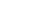 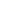 活动：结合三篇课文，探究人物通讯的体裁特点。提出假设、文本验证，小组交流，班级整理归纳。
提示：从选何人、如何写（选材、布局、语言）等方面思考、归纳。
参考的内容：（1）选择具有时代意义的对象（模范人物、“不普通”的普通人等）；（2）新闻性与文学性的结合；（3）通过典型事例、细节描写，表现人物精神品质；（4）通讯的个性，来自新闻对象和作者经营，体现于选材、布局与语言等方面；（5）充分考虑受众（读者），以获得读者最大量的关注。